Муниципальное дошкольное образовательное  учреждение детский сад № 40, г. Калининград
Тема: «Вода - волшебница»



Подготовила: 
Воспитатель
Лифенко Г.В.
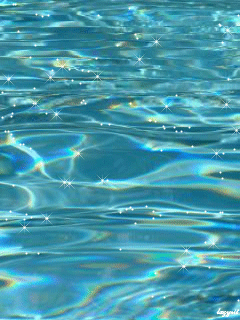 Цели
Закрепить представление детей о свойствах воды, снега, льда.
Расширить представление о свойствах воды (прозрачная, бесцветная и т.д.).
Стимулировать желание самостоятельно делать выводы.
Я необходима всем-всем-всем.
Одним – чтобы плыть,
Другим – чтобы жажду утолить,
Третьим – что-нибудь помыть,
А хозяйкам, чтобы кушанья разные варить!
Кто же я? Я - Царица Вода!
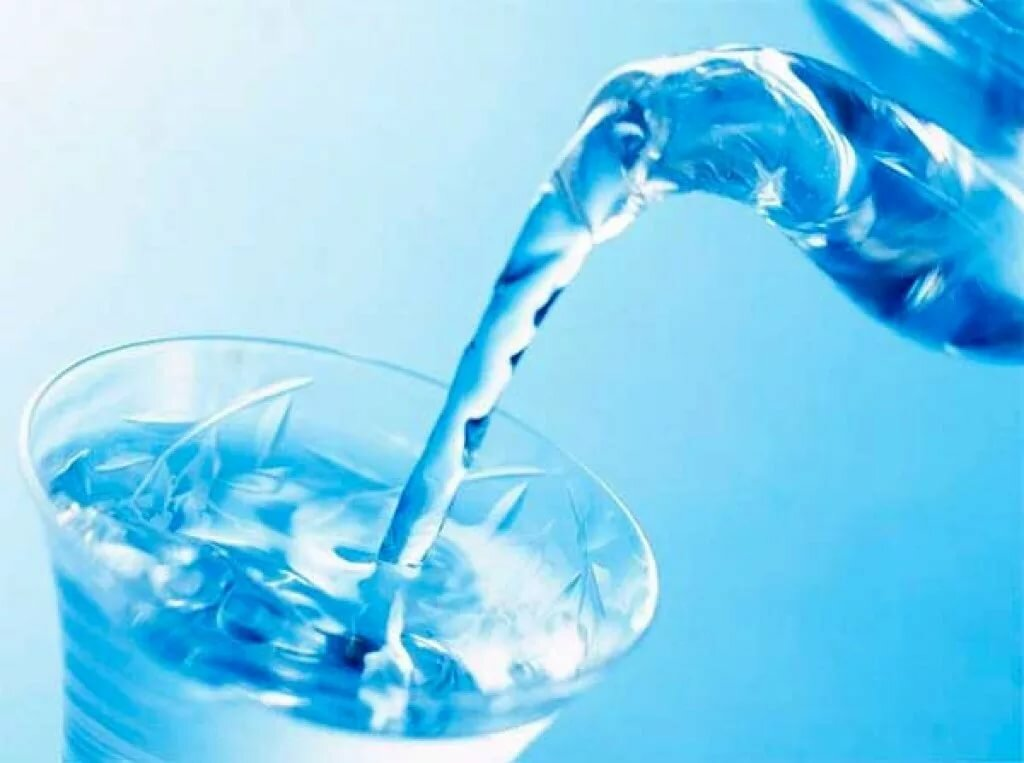 Вода – это
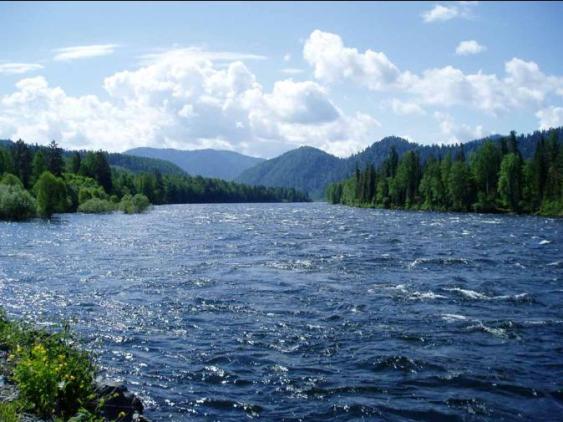 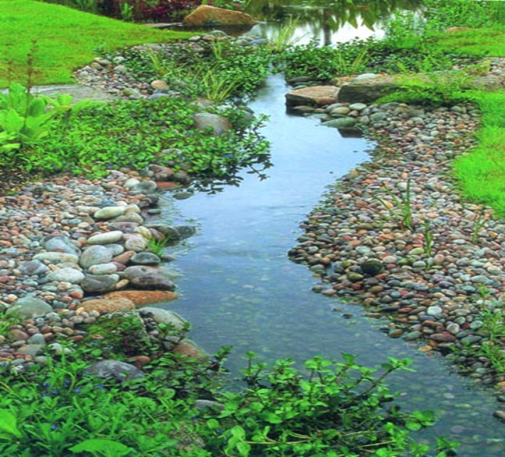 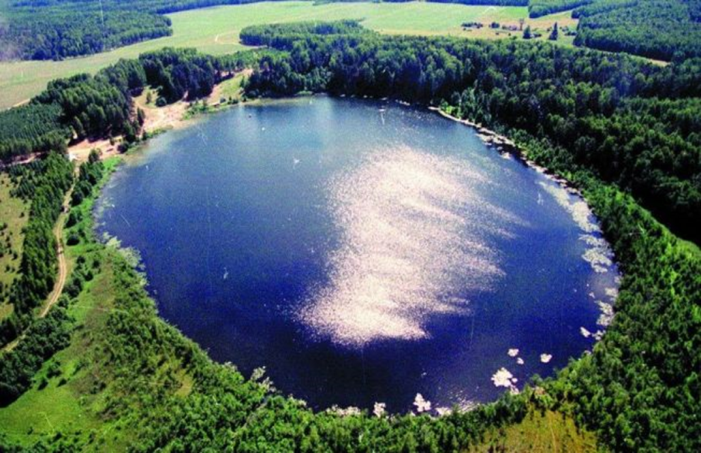 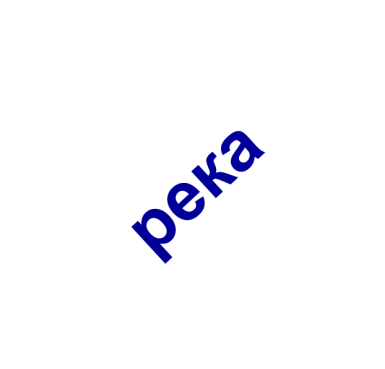 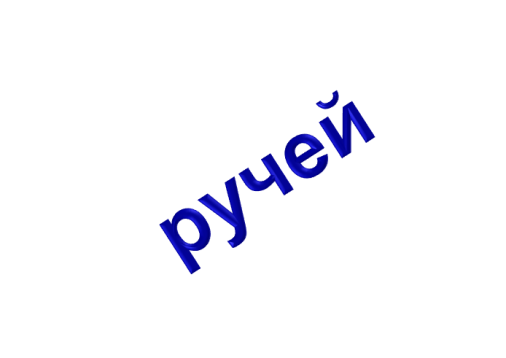 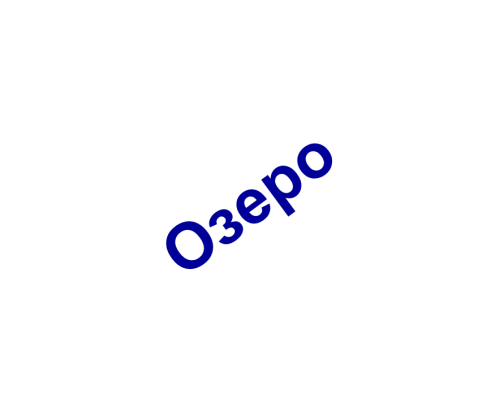 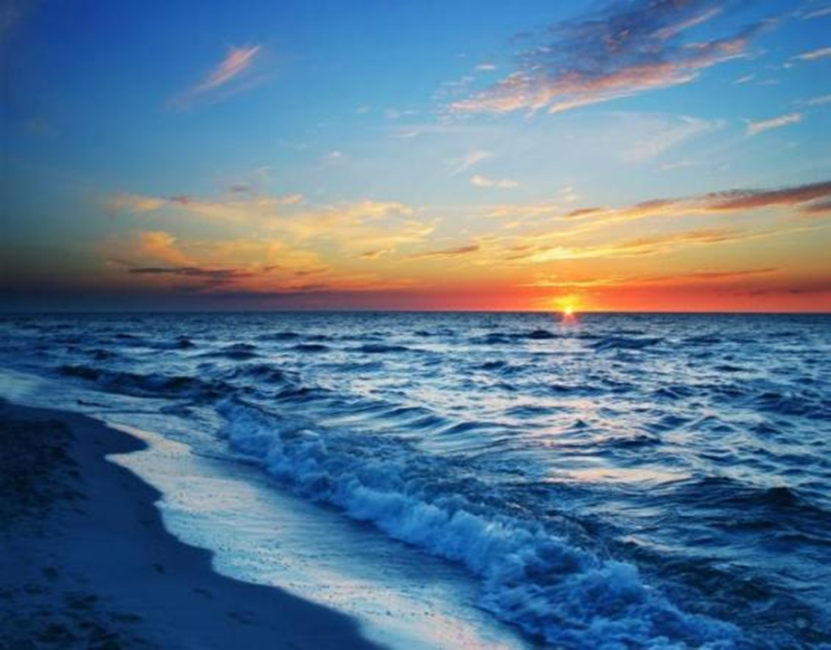 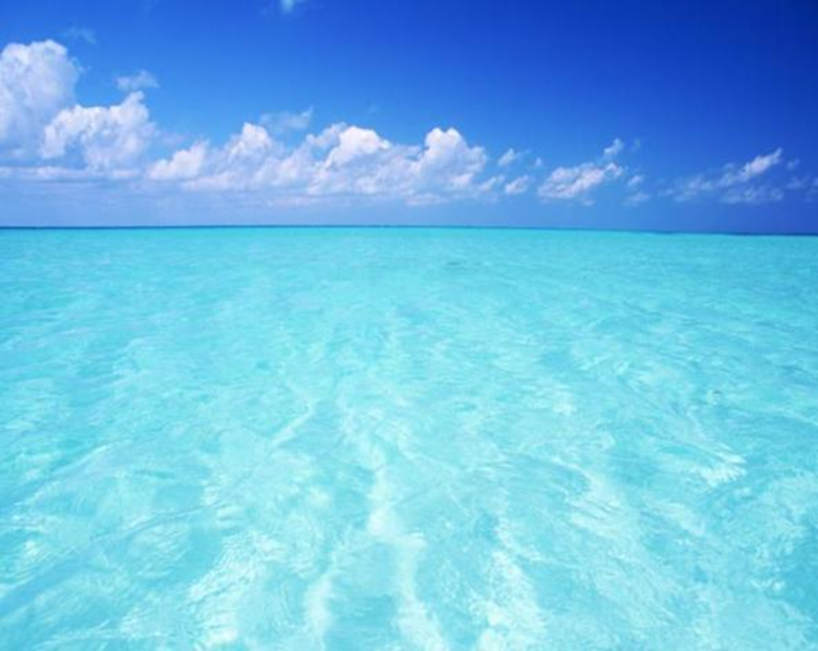 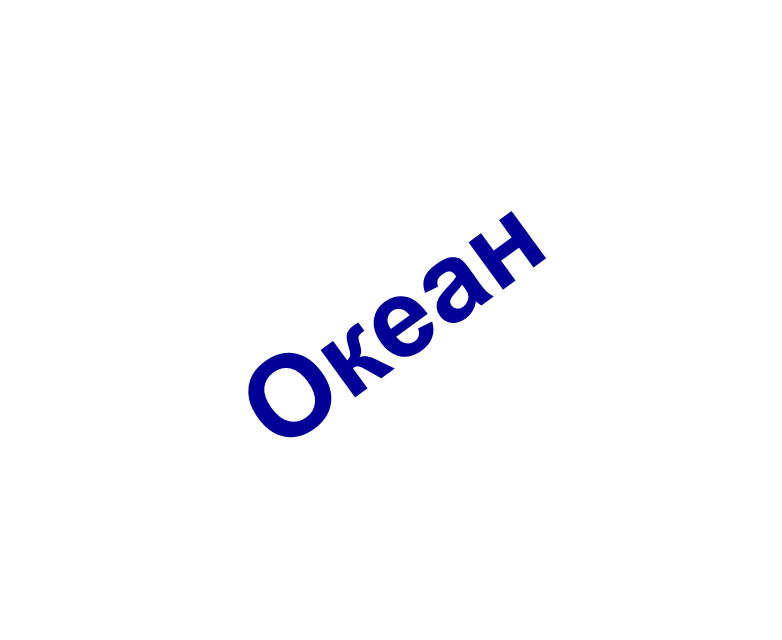 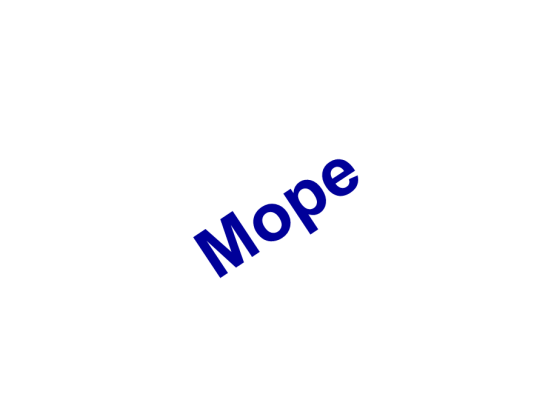 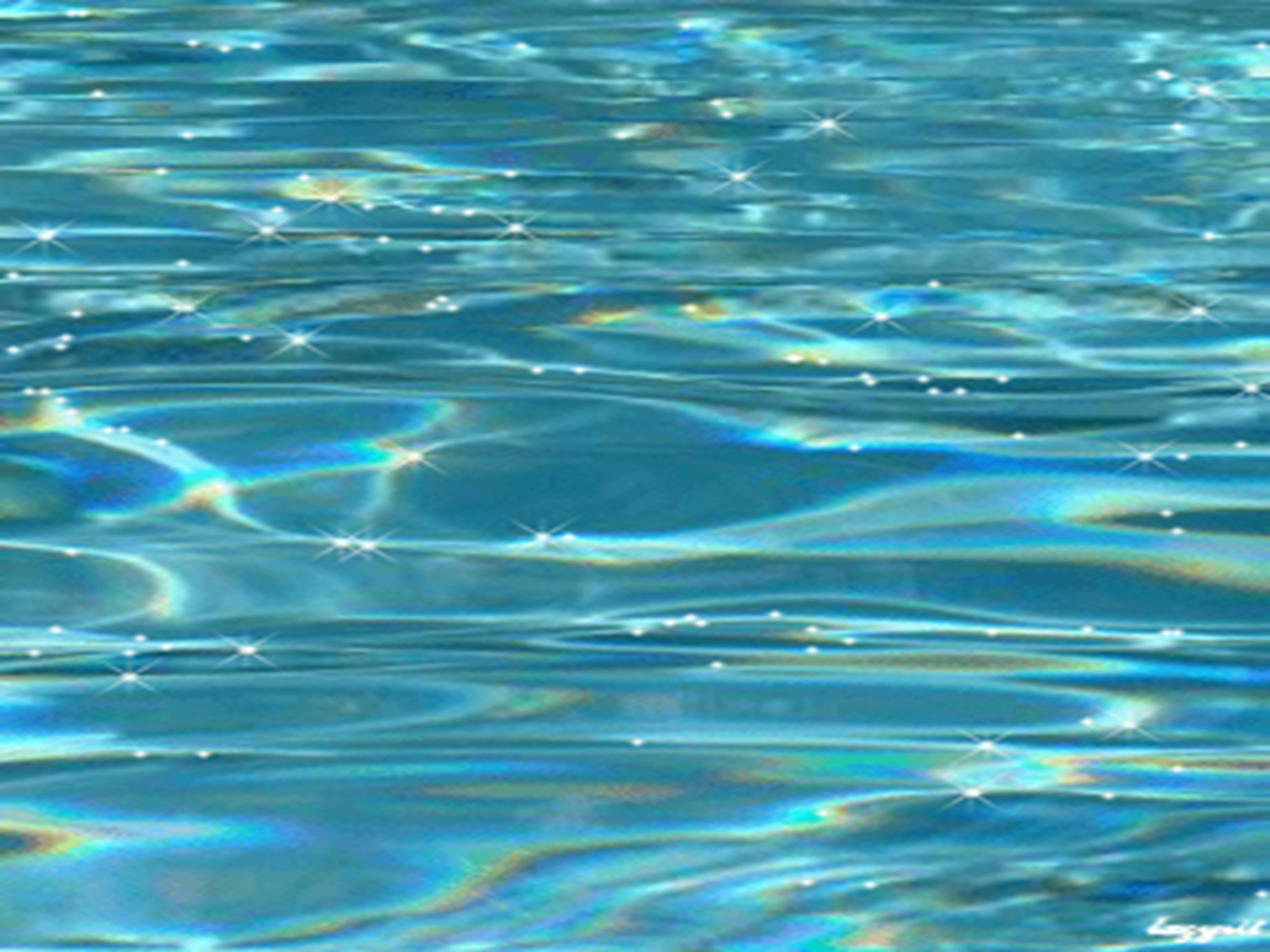 Вы слыхали о воде?Говорят она везде!Как сосулька замерзает.В лес туманом заползает.Ледником в горах зовётся.Лентой серебристой вьётся.Мы привыкли, что вода –наша спутница всегда!
Вы слыхали о воде?Говорят она везде!Как сосулька замерзает.В лес туманом заползает.Ледником в горах зовётся.Лентой серебристой вьётся.Мы привыкли, что вода –наша спутница всегда!
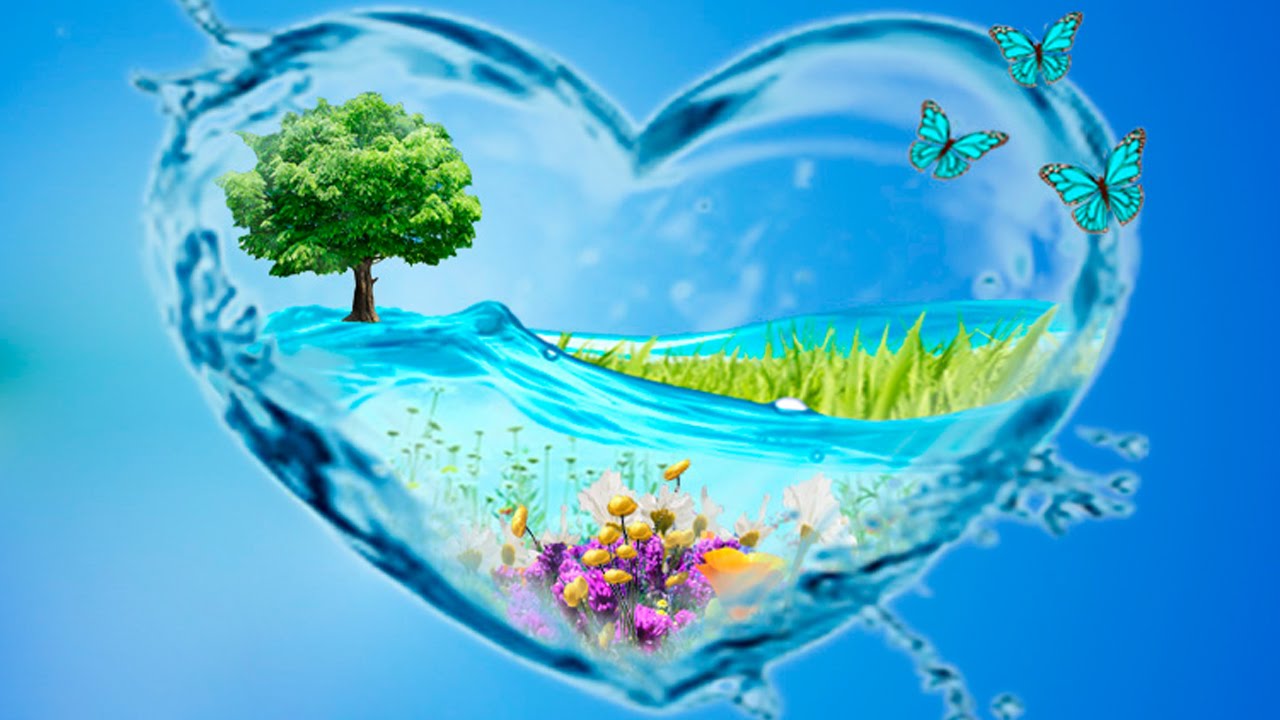 Для чего нужна вода?
Человек: пьет воду, готовит еду, моется, с помощью воды, (поливает) выращивает плоды.
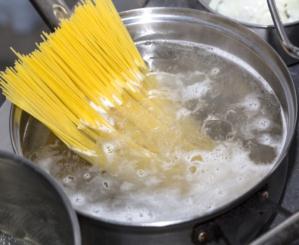 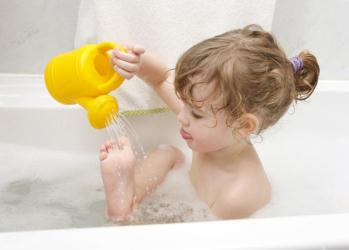 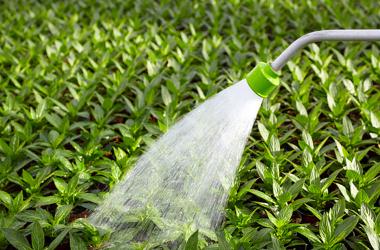 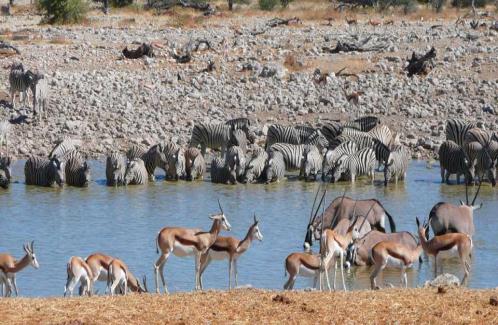 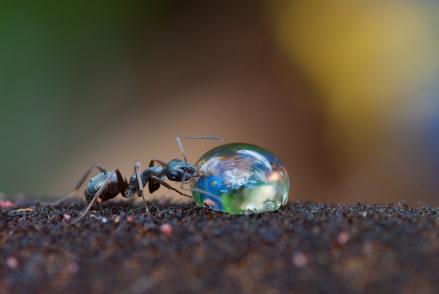 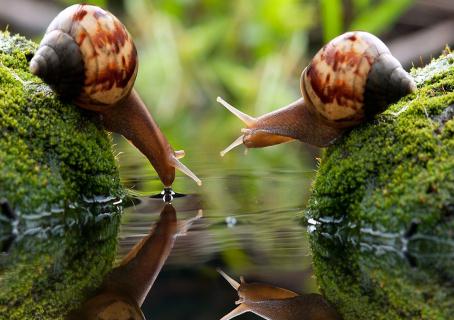 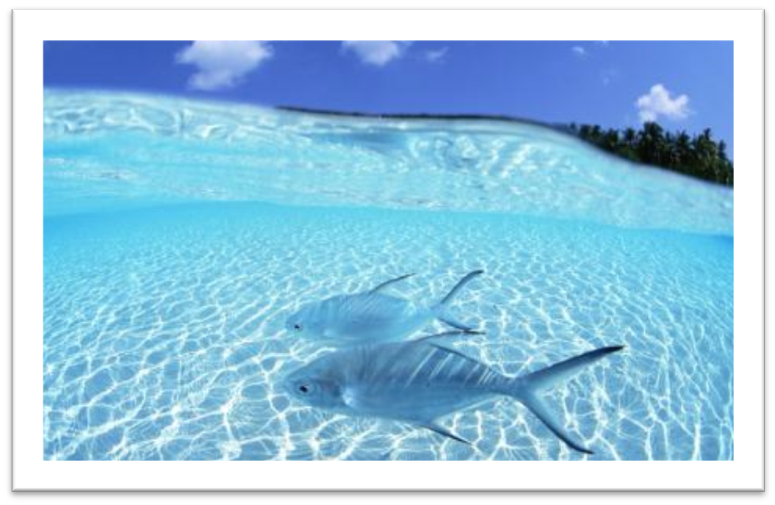 ВОДА НУЖНА – ЖИВОТНЫМ, НАСЕКОМЫМ, ПТИЦАМ, РЫБАМ, РАСТЕНИЯМ!
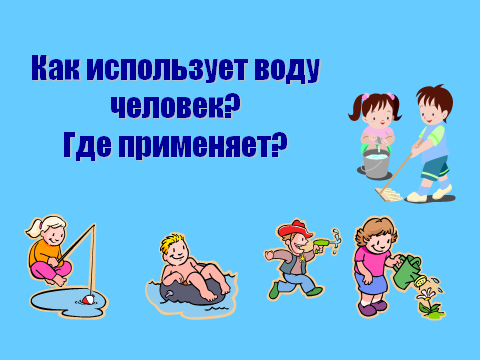 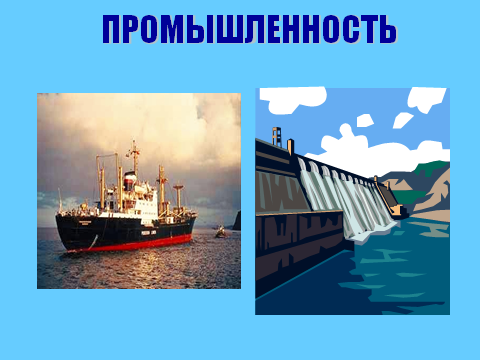 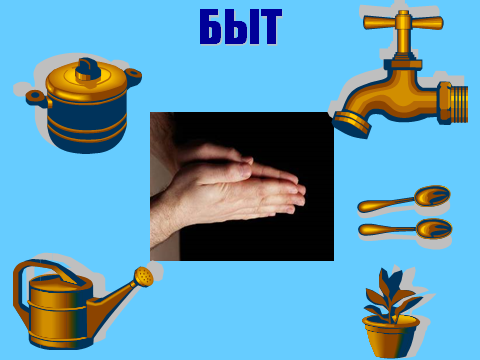 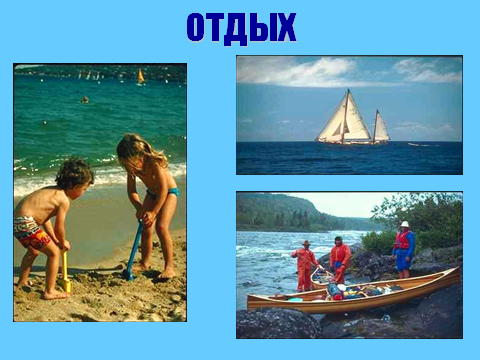 Земля и человек состоят на 70 % из воды!
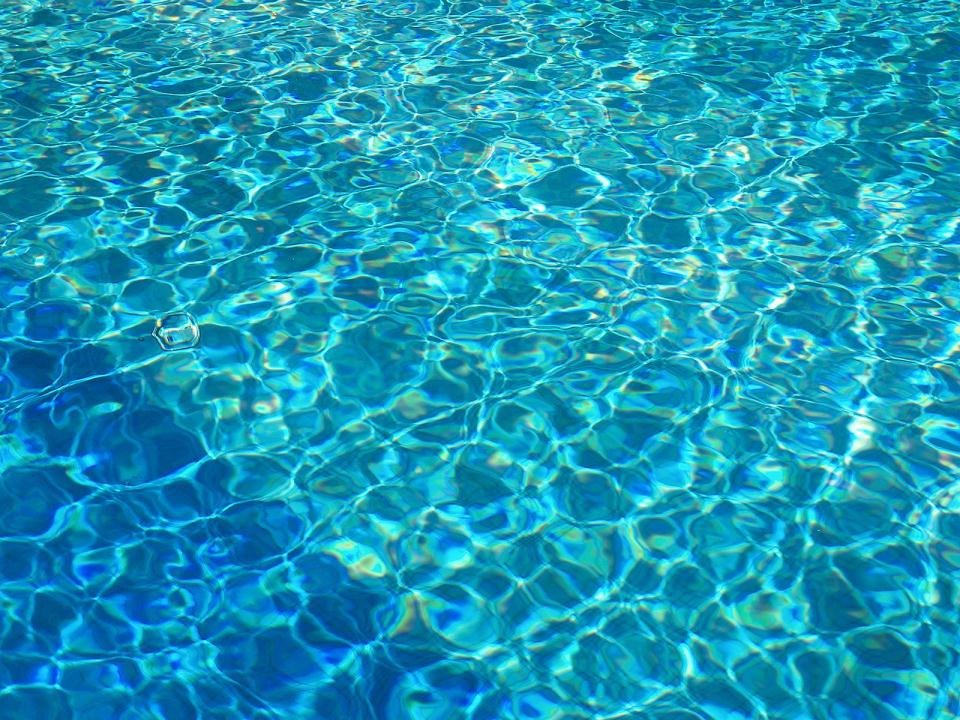 Волшебная лаборатория
ТРИ СОСТОЯНИЯ ВОДЫ
вода существует в трех состояниях
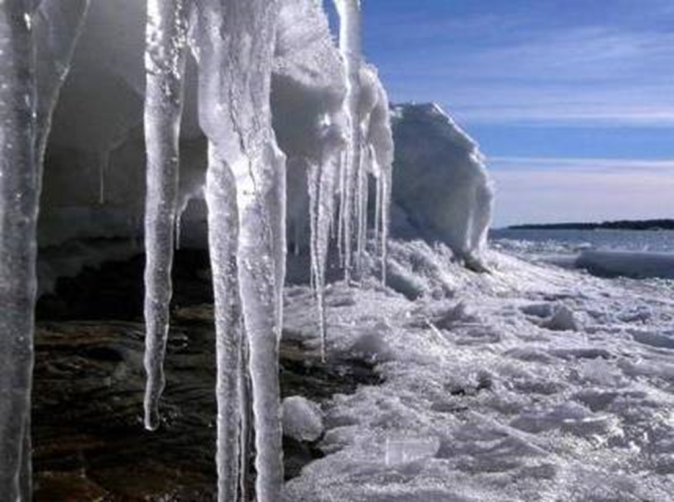 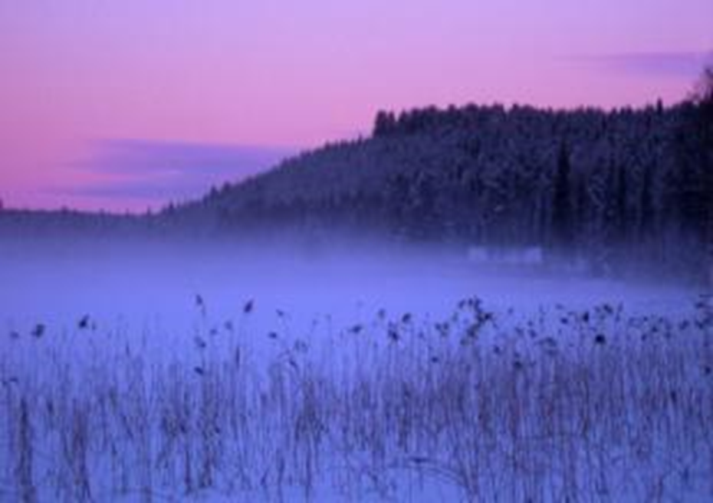 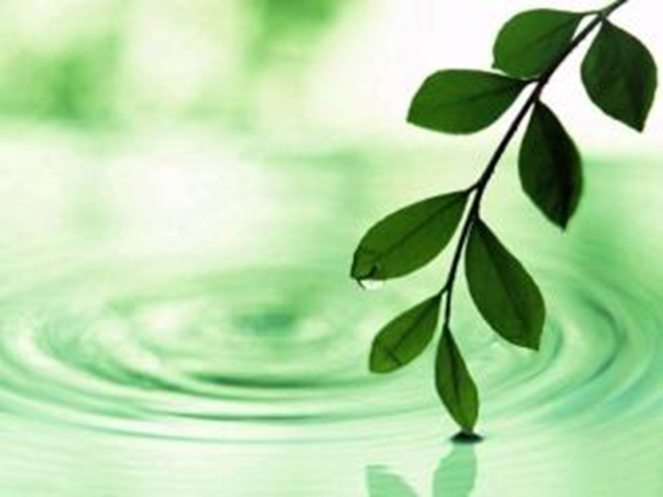 жидкое
твердое
газообразное
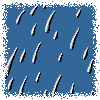 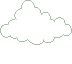 Опыт № 1
Вода- жидкая, и не имеет формы!
Опыт № 2
Вода- не имеет цвета и вкуса, но может меняться при добавлении в неё других веществ (красители, ароматизаторы)
Опыт № 3
При испарении (когда вода сильно нагревается) 
вода превращается в пар.
Пар при охлаждении, снова переходит в жидкое состояние и превращается в воду.
С в о й с т в а       в о д ы
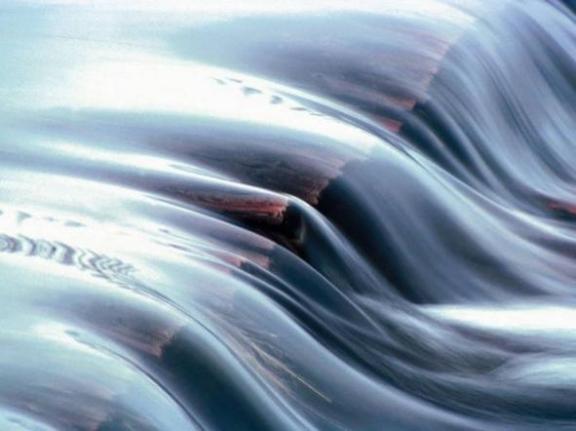 1.Вода  прозрачна.
5. При нагревании вода
расширяется.
2.Вода бесцветна.
3.Вода не имеет запаха.
6.При охлаждении вода 
сжимается.
4.Вода – растворитель.
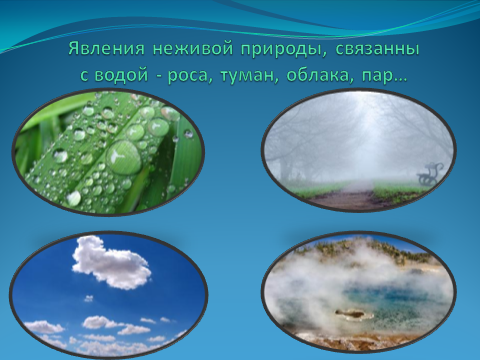 Дождь, снег, лёд, град, иней…
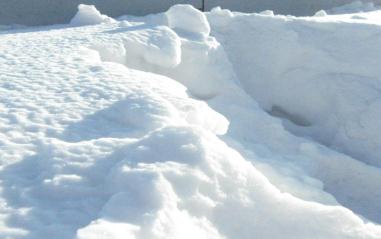 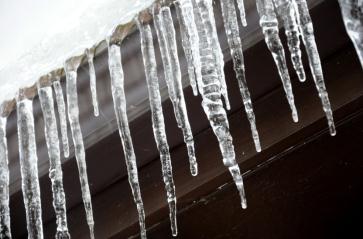 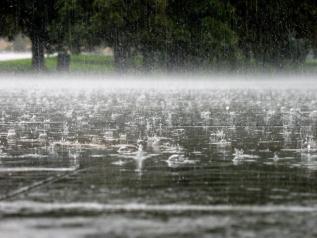 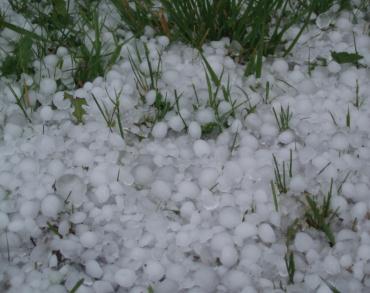 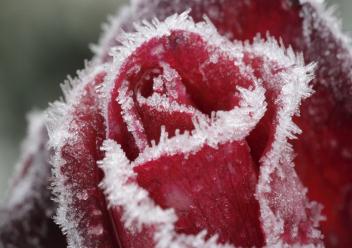 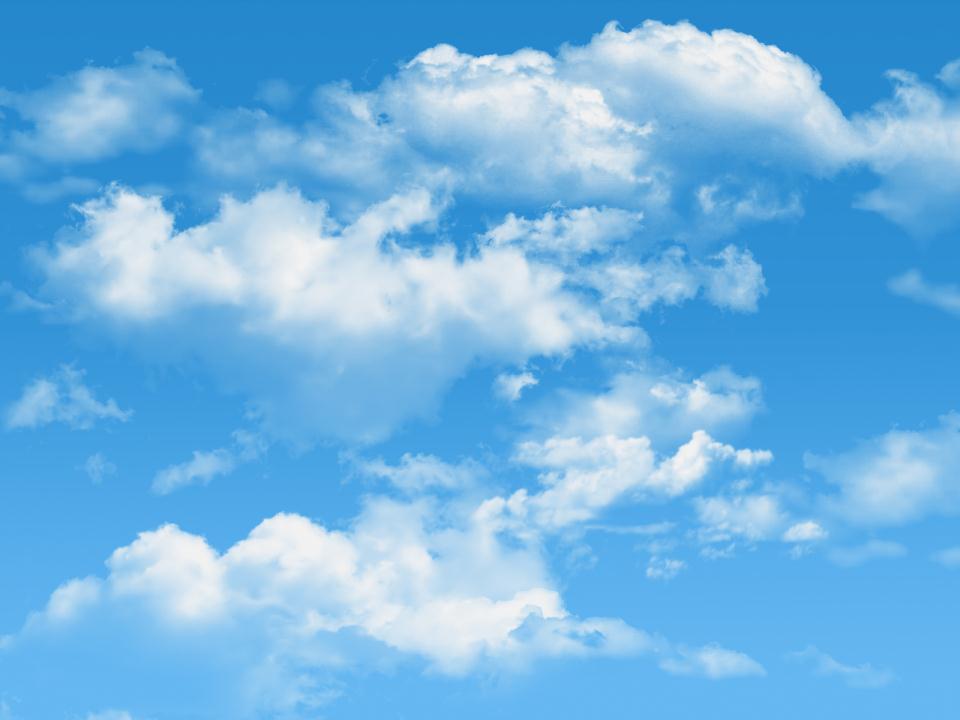 Облака — взвешенные в атмосфере продукты конденсации водяного пара, видимые на небе с поверхности земли.
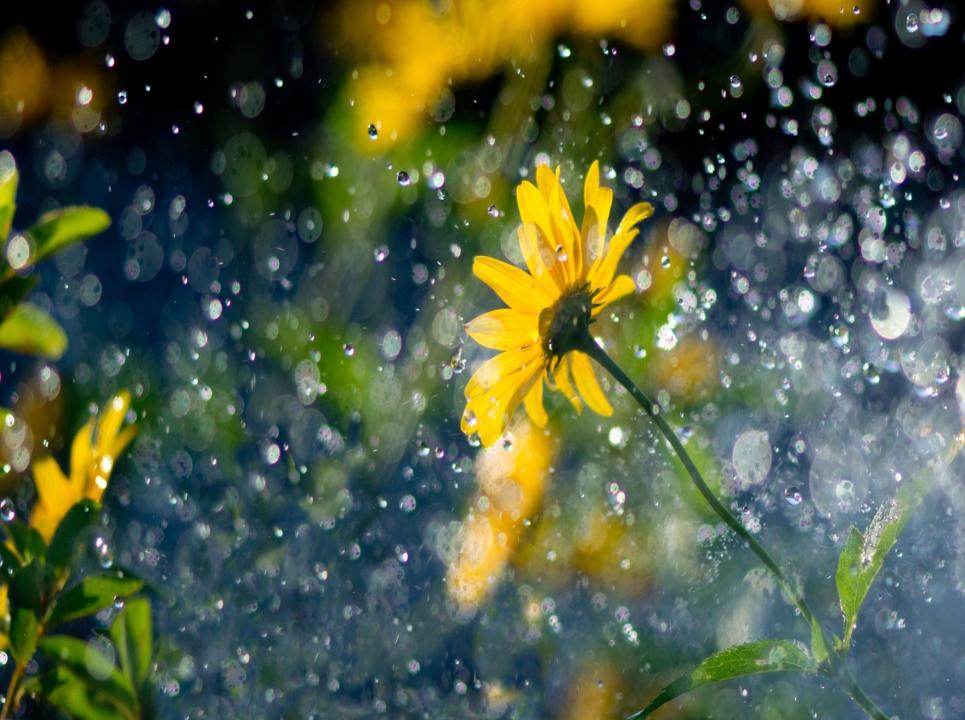 ДОЖДЬ
Водяной пар испаряется при теплой температуре, и превращается в дождевые капли.
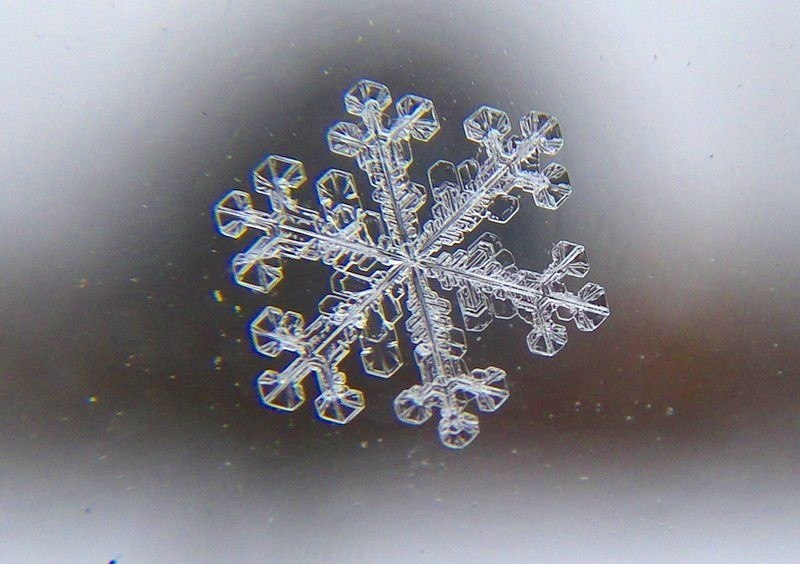 Зимой капельки воды превращаются в снежинки, и на землю падает снег.
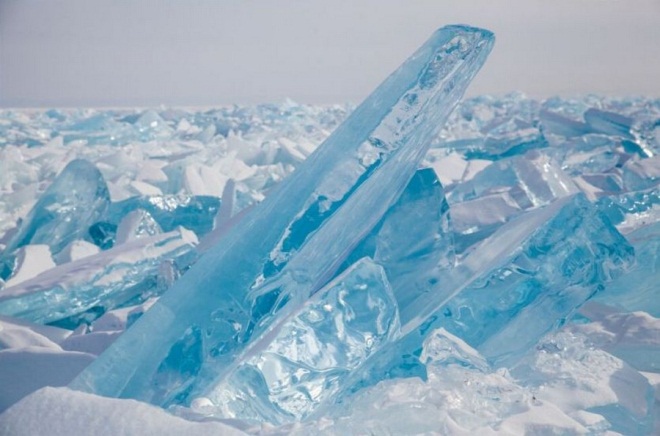 Вода при замерзании
Превращается в лёд.
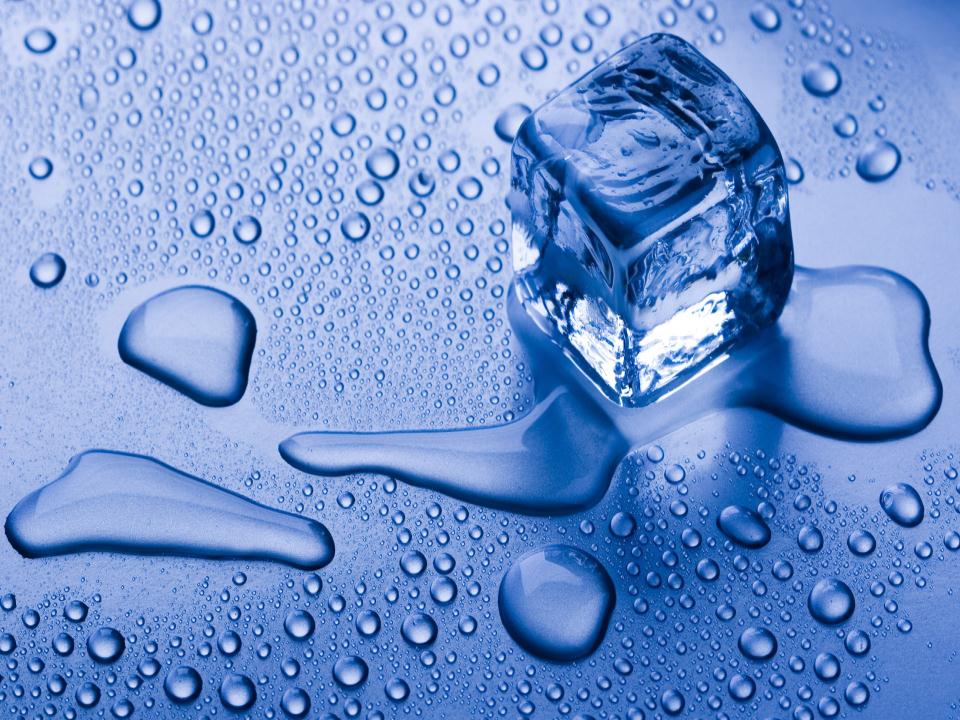 В тепле лёд таит и снова превращается в воду
Таким образом на земле происходит круговорот воды в природе
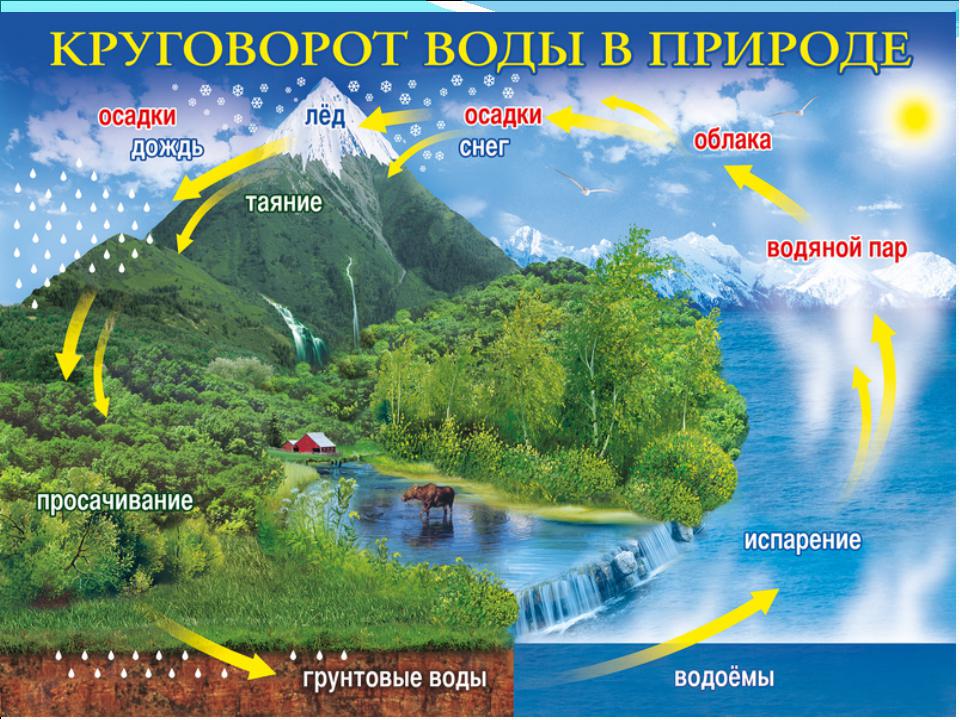 Вот во что превратится Земля,если исчезнет вода!
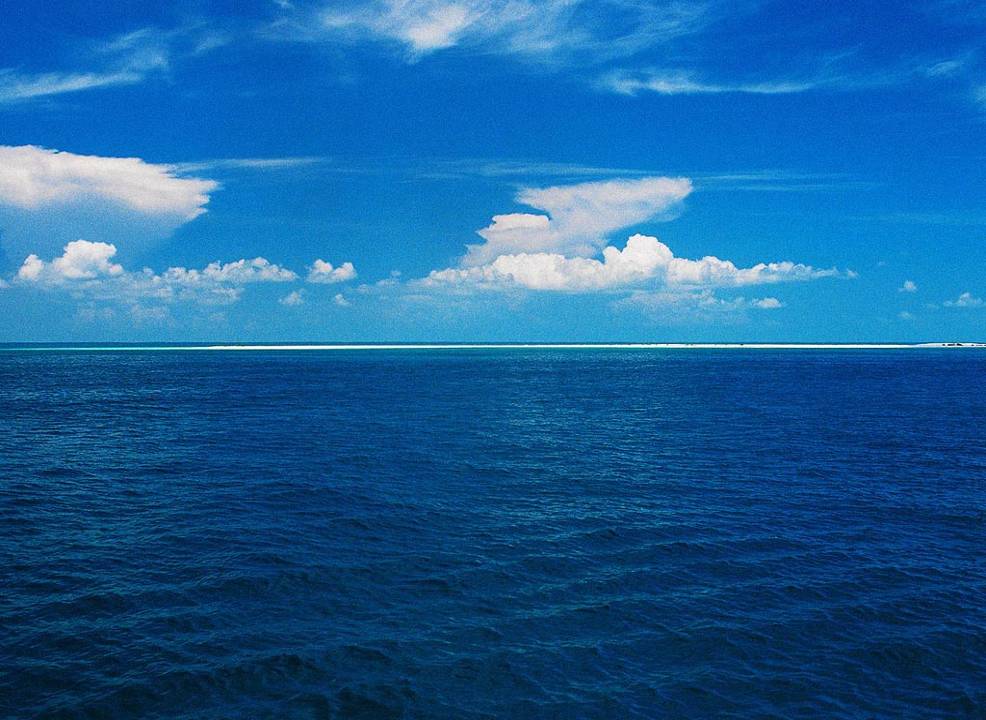 Вода - большая ценность,
ее надо беречь!
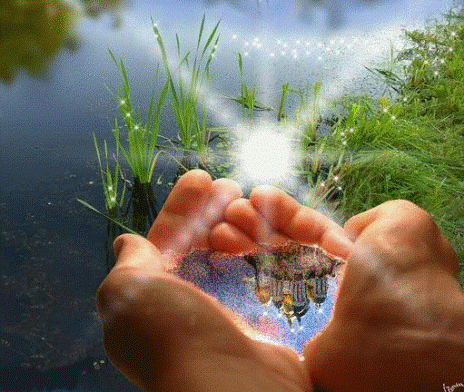